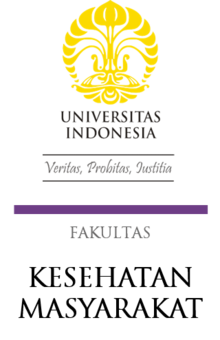 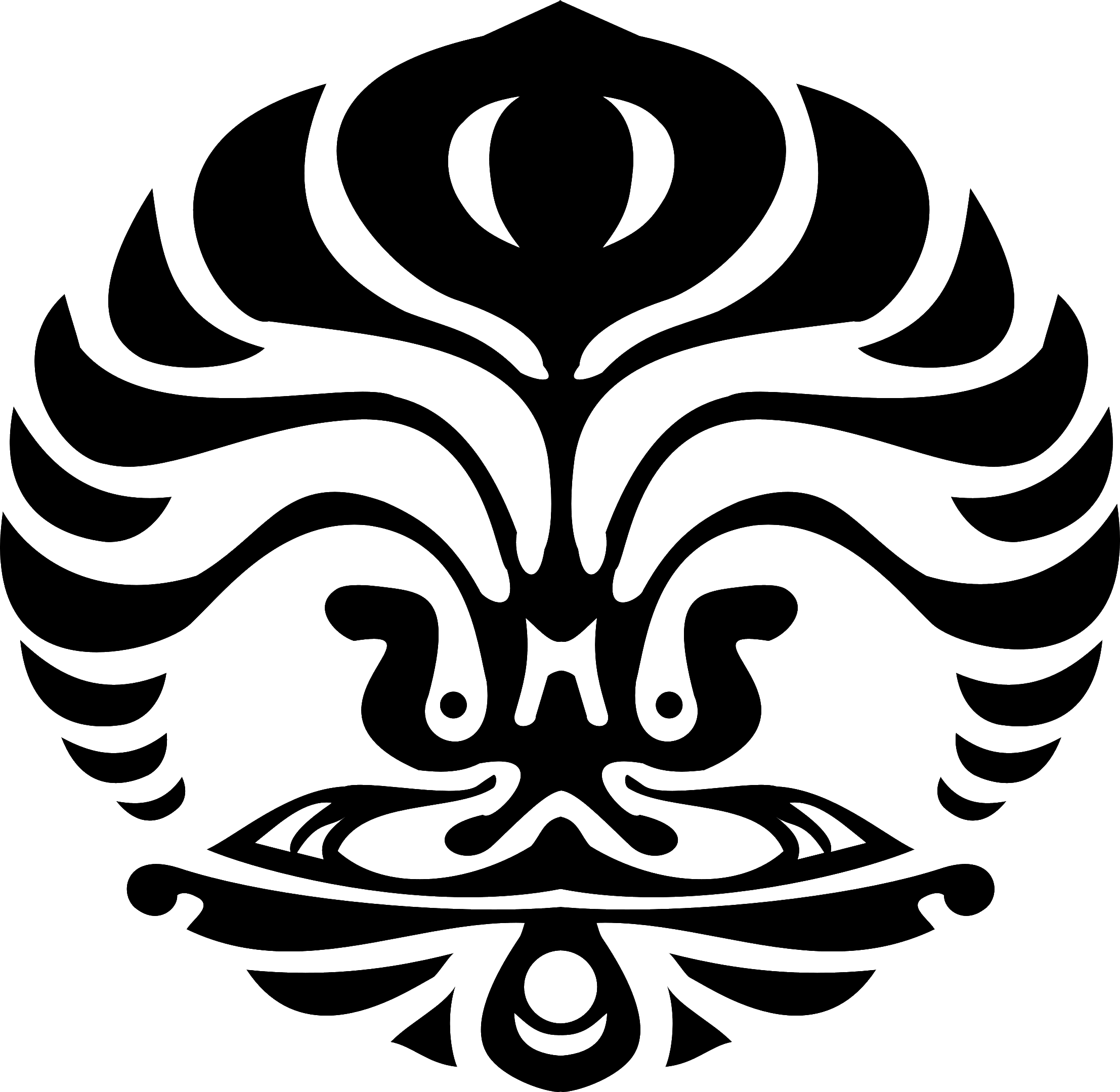 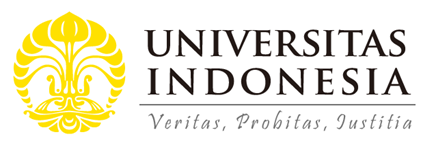 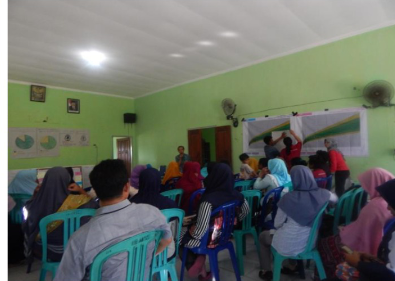 POSITIVE DEVIANCE APPROACH IN NUTRITION8th  session
Village Community Meeting (VCM)
(Musyawarah Masyarakat Desa)
Diah M. Utari
Department of Public Health Nutrition
Faculty of Public Health
Universitas Indonesia
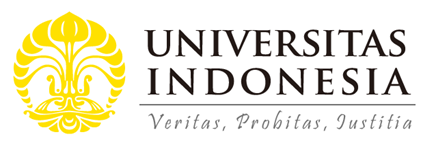 STUDY OBJECTIVES
01
02
03
Objectives
Target
Implementation strategy
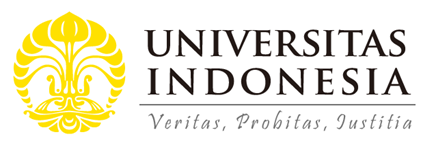 Objectives
Village Community Meeting (VCM) :forum for meetings at the village level for discussions to solve various community problems
01
Objectives

Community know about malnutrition problems in children under five in their villages 
 
Find a agreement, so that the problem can be solved  by theirself without waiting for help from others 
 
The community can learn from their successful neighbors; poor families who have well-nourished children
they have unique behaviors so that they do not experience problems as most of community
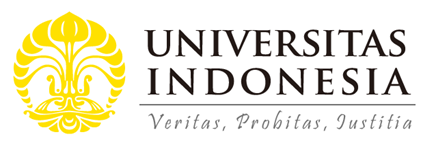 Target
02
Village officials
Public figure
Religious leaders
Health workers
Cadres 
Mother of children under five
Fathers of children under five
And others
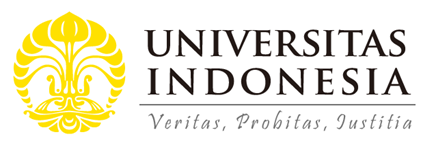 03
Implementation Strategy
STEP 3
STEP 1
STEP 5
Solution
Opening
Community support
STE2
STEP 4
STEP 6
Posyandu Data (KMS, pie diagram, SKDN block)
Agreement to resolve the problem
Closing
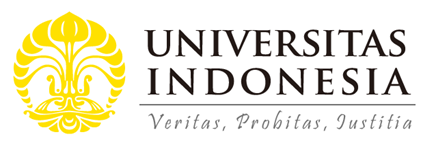 DiscussionRole play of Village Comunity Meeting
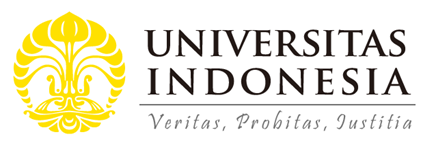 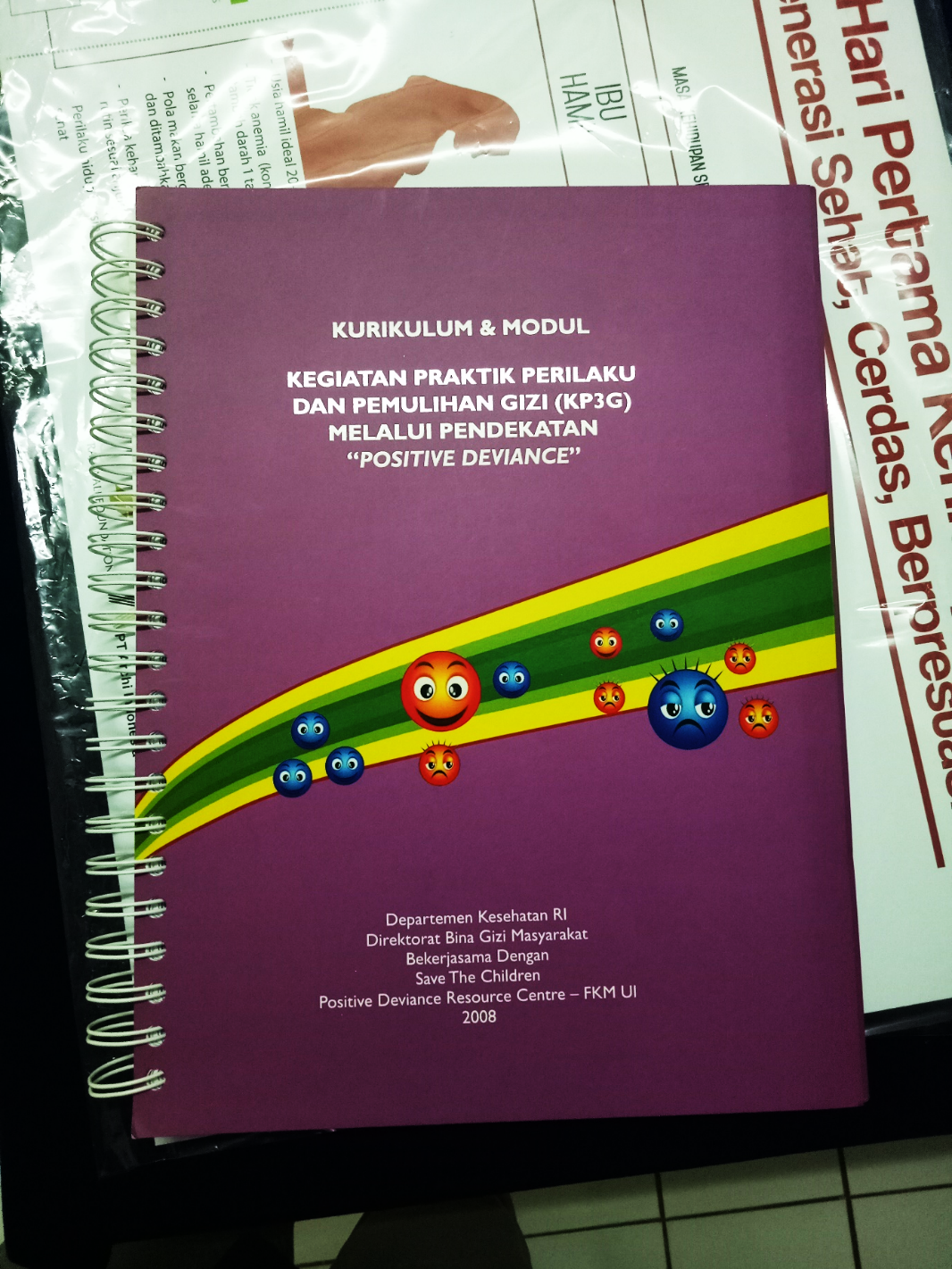 Reference
Kurikulum dan Modul
Kegiatan Praktik Perilaku dan Pemulihan Gizi Melalui Pendekatan Positive Deviance
[Speaker Notes: This is our reference]
VIDEO BANTUAN DANA MATA KULIAH MOOCs DPASDP UI 2020

Copyright @ Universitas Indonesia 2020

Produksi S1 Gizi, FKM UI